illustrator
CMYK : Dyes (Paint) color model, printing, Use when printing
RGB    : Additive mixture to show light mixed. Color for a web by monitors
ILLUSTOR AI   :The default file extension of illustrator
ILLUSTOR EPS :The file extension that optimizes for printing illustrator files
Vector image :  
   This represents the image by mathematical function relation connecting
   the point and the point,so creates the lines and planes. It represents the
    image using a line and a curve, including color and position properties 
  . Image with a line. Because making straight and curved form by a 
    mathematical formula, Even though it is zoomed in or out, it does not
    break the image. The capacity is low, modifications come easily.


Bitmap images:
    It represents the image by dots of the small squares, called "pixel".
    Higher the resolution, the more the number of pixels it means: 
    the size of the particles. The lower resolution, the smaller number of 
    pixels
Illustrator Tutorials
Menu
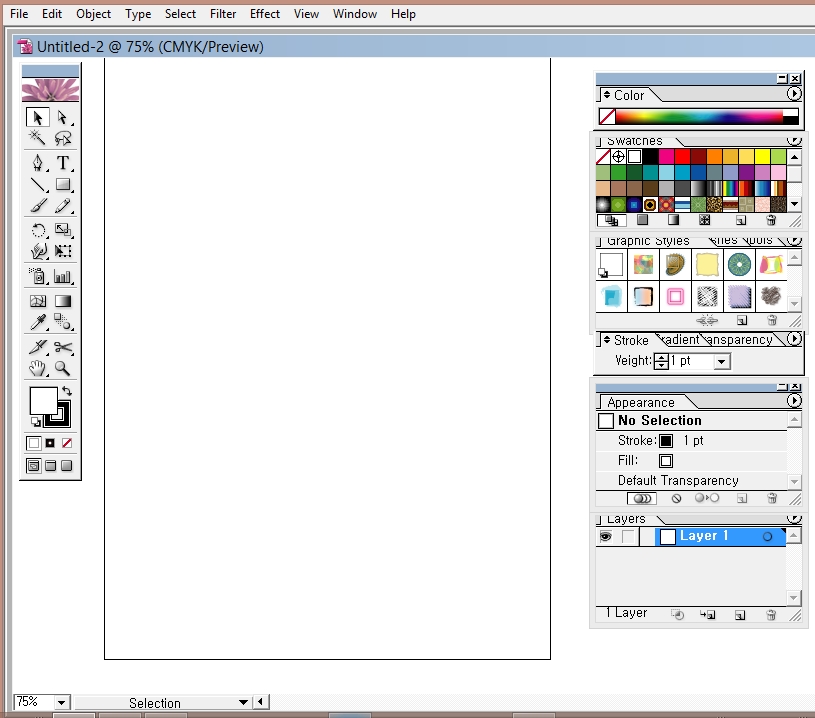 Palette
Toolbox
Artboard:
Drawing Area
STROKE:
Line thickness
layer
Magnification
Status bar
Illustrator Toolbox
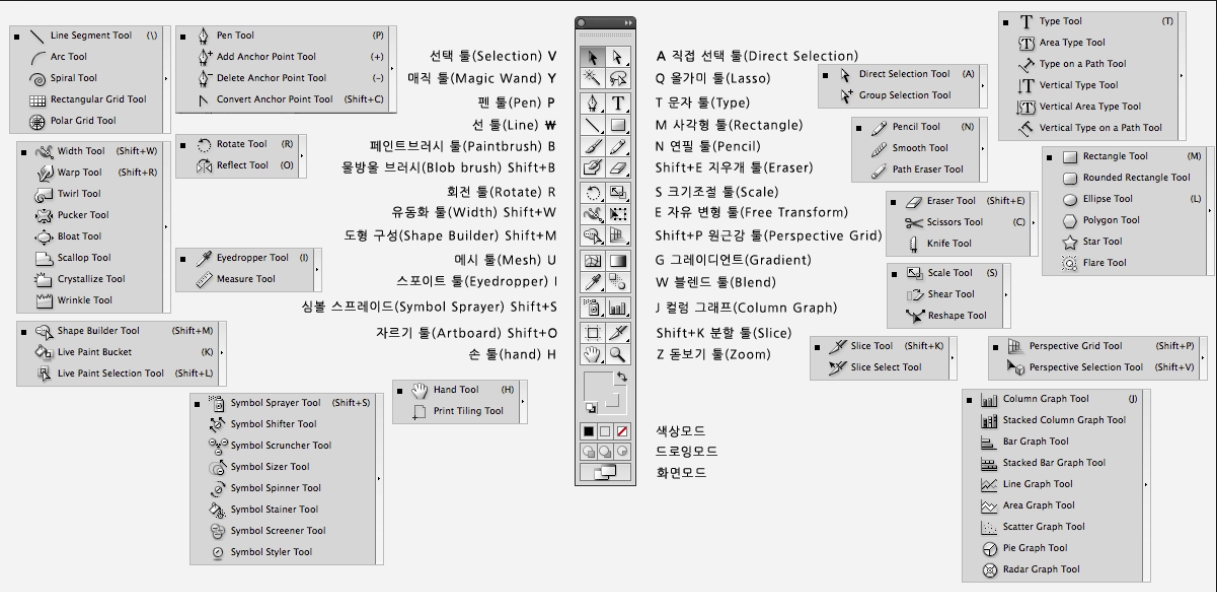 Illustrator Toolbox
Direct Selection tool : 
Partial-select of grouped object, 
group selection
Selection tool: selection
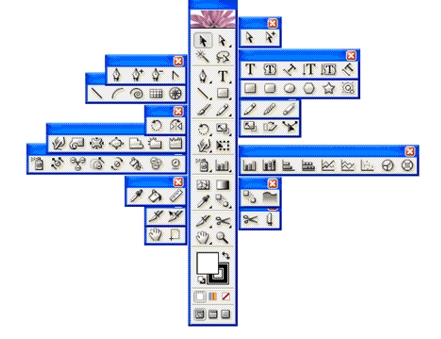 Magic wand tool:                            Similar properties  selection
Lasso tool: As dragging the reference point ,  line selection
Pen tool:  Making the object using   Free-form lines, Bézier Curve
type tool, Area type tool, Type on a path tool,  Vertical type tool, Vertical  area type tool ,
 Vertical type on a path tool
Line segment tool:  straight line,   curve, spirals, circle , grid
Rectangle  tool:
Rounded Rectangle  tool, Elipse tool, Polygon tool, Star Tool, flare tool
Paintbrush tool
Rotate tool, reflect tool
Warp tool : 
Distortion deformation
Twirl :
Pucker tool: wrinkle
bloat tool : 
Expansion tool
Scallop:fan-shape tool         Crystallize: 
Wrinkle:
Pencil tool: use drawing free curve 
Smooth tool , Path eraser tool
Scale,  Shear,
reshape tool
Graph
Gradient
Symbol sprayer tool :
symbol application / editing
Blend tool, auto trace tool 
Represent an intermediate step changing the object and the object  , Automatic tracking tool
Mesh tool 
Reference point arrangement  like network
Eyedropper  tool ,paint bucket tool, measure tool
Scissors tool: Separation by choosing a reference point
Slice tool:   Split image
Zoom tool: Zoom In, Zoom Out,  workplace regulation control
Hand tool: move
Illustrator pen tool use
1. Pen tool:
 Use drawing a freeform
  Creating an object  or Bézier Curve 
Adjustment form 
 Pen tool/ Add  anchor point tool/ Delete anchor point tool / Convert anchor point tool

2. Adjustment of the reference 
   point direction of the pen tool
  In the path operations, affected by the   front direction line, When not  removing   the direction line, taking a reference point, then the curve is drawn. When you want   to draw a curve of another angle or a broken straight line, you must delete   the  front direction line.
3. Drawing Bézier Curves 
 -Drawing a straight line: 
  Click the part of a broken straight line, then    make a point and a segment and draw.
 - Drawing a diagonal line: 
Create the point by clicking the starting 
point, if holding down the SHIFT key, click on 
the broken part, you can  draw a 45-degree 
angle. -  Drawing curves: 
  With clicking a broken part, after clicking the      starting point and  creating a point, by dragging   to the right, if a direction line  appears on the     point, draw a curve.
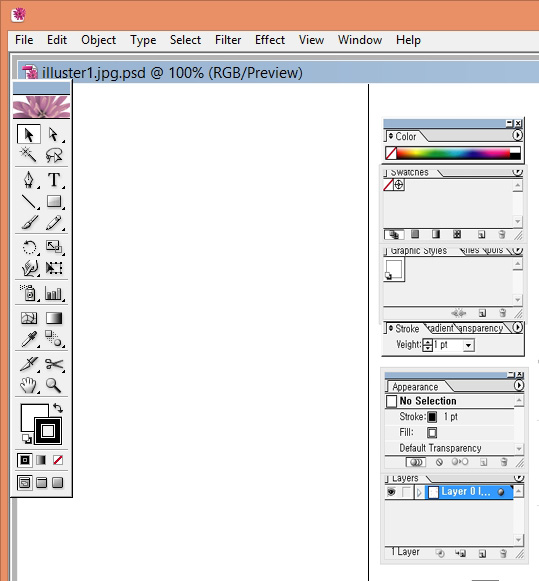 Pen tool
Fill color
SWAP 
change in color
Stroke color
if you want to make the  fill color transparently,   Click here
DEFAULT
COLOR 
WHITE,BLACK
Illustrator pen tool use
Current color
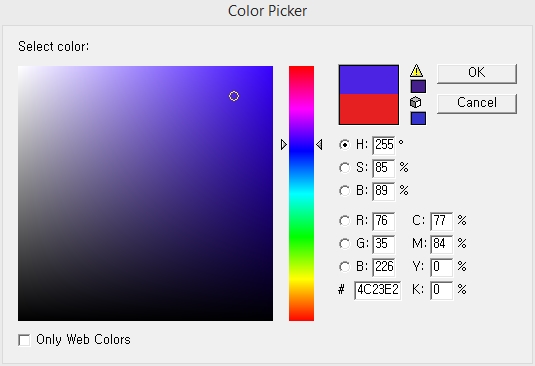 Previously-selected color
1. Fill color and stroke color: 
  Adjustment  of color saturation, 
 and brightness in the Color Picker 
 after double-clicking the Fill  color and Stroke color window
2. Color Palette: 
Color Mixing,Color Mode,changeable
1. Zoom In : zoom tool, or  CTRL+ (+) Magnification
2. Zoom Out : CTRL+   ( -)
3. When you want a new line : Press CTRL key and deactivate  and deselect
                                           make a new line.
4. Drawing curves : Need to drag upward, press CTRL Key and make a correction, 
 If you want to change direction lines : Press ALT Key
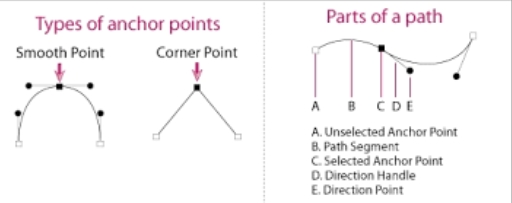 5. Direction point: 
 Part which move the direction lines          and  adjust a curve shape                                                                           6. Direction line : 
Curve slope and bend adjustment
Practice using  illustrator pen tool
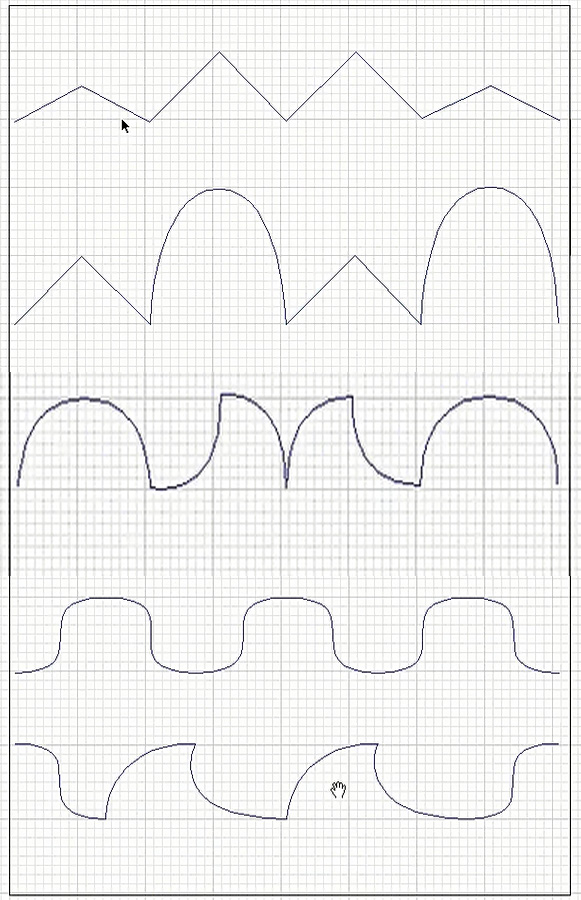 Practice using  illustrator pen tool
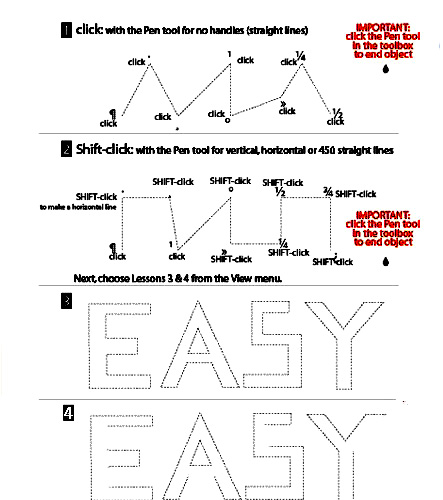 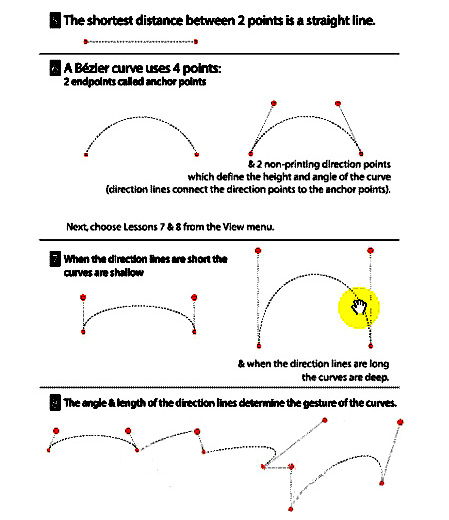 Creating a simple character by illustrator
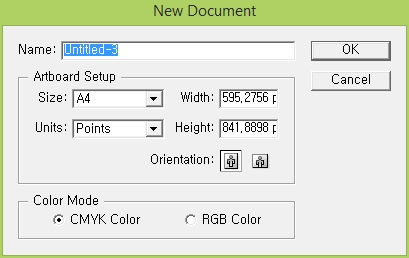 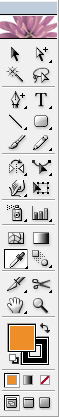 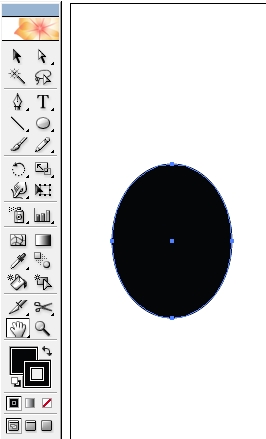 1. File>  NEW    
   Name, Size; A4, Width,Height value, 
   Orientation: Choose one among Horizontal and Vertical
2. Fill color:Black, Stroke color: Black> 
    Choose Ellipse tool >Draw an oval shape’s head
3. Choose Ellipse tool >Draw an oval shape’s face
Fill  Color: incarnadine> Draw an oval shape’s eye Fill  Color: White> Draw an oval shape’s pupil 
Fill  Color: Black
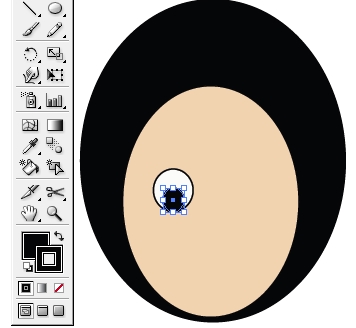 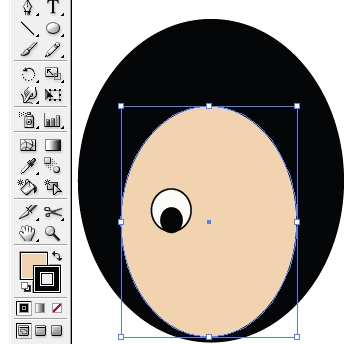 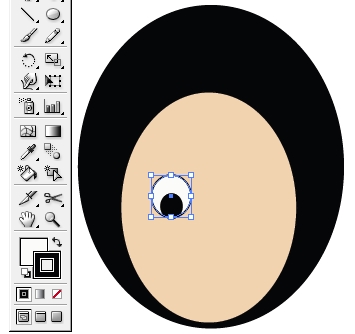 Creating a simple character by illustrator
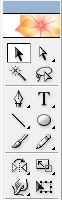 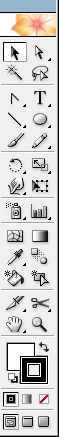 4. Draw eyebrows  by pen tool> Choose eyes and eyebrows>
After grouping this as Ctrl+G >Choose Reflect tool> Press Alt key 
Decide a reference point > Vertical, Copy  
                                     Or Choose eyes and eyebrows>Right mouse >
                                          Transform>Reflect>Copy >
                                          Move object position properly
5. Click Ellipse tool and press down Alt key at the same time. Draw a mouth(If want to draw circles from the center>Press Alt key) 
   If want to change mouth shape>Choose Convert Anchor Point tool in the Pen tool>               Click this red parts of Oval >
Choose Delete Anchor Point> Click a part>
                                    Choose mouth color and fill in the mouth
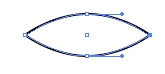 a
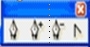 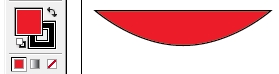 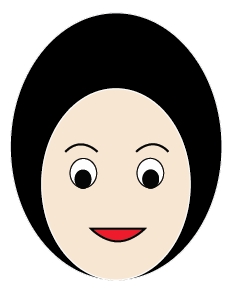 Creating a simple character by illustrator
6. Choose this all face>
Copy the same character by pressing ALT key

When you press the Alt key, pressing the shift key, you can make  Horizontal Copy
or Edit>Copy>Paste
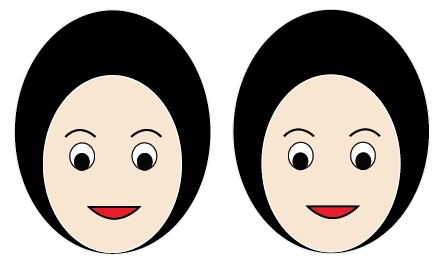 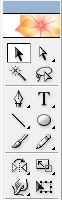 Or
  After Choosing Object to copy >Choose  Reflect tool > Decide a reference point and  
   Angle value> Copy
7.To transform this face shape>Choose eyebrows>Click Rotate tool>
 Select a point on the bottom of the eyebrows which will be reference
 points>Drag to rotate eyebrows>Apply the same method to other
 eyebrows
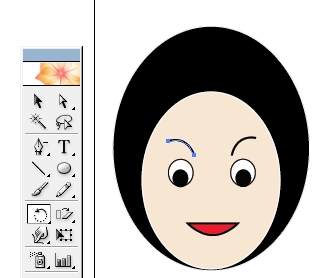 Creating a simple character by illustrator
8. First, erase the mouth which drew>For drawing a new mouth, Choose
 Line>  Draw the mouth as a horizontal line (To draw horizontal line lips:
    Choose line tool+Shift key) > Select mouth>Object>Path>Add 
     about two Anchor points
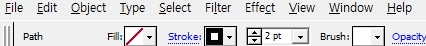 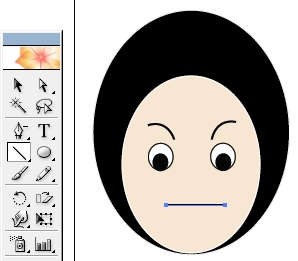 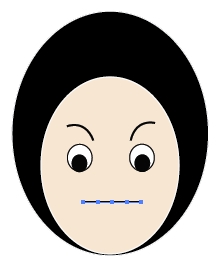 9. In the Lip added Anchor Points>Filter>distort>Zigzag>Size:3pt, Ridges
per segment:0,Point:Smooth>OK>Choose lips and move appropriately, 
   Change face color and hair color
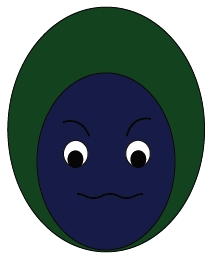 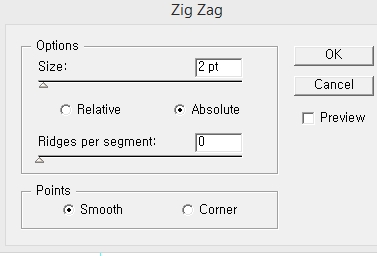 Creating a character by illustrator
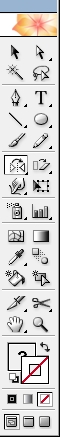 1. File>New, stroke color:Black
2. Choose Ellipse tool> Fill color:Black Stroke color:Black, Draw a head> Fill color:incarnadine Stroke color:Black, Draw smaller face than a head>Click Mesh tool and  then click the face> choose an anchor point and move that anchor point> Draw pigtails and headband by ellipse tool, draw the end of pigtails by pen tool
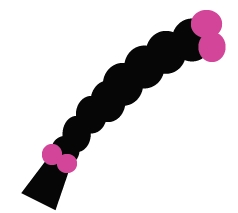 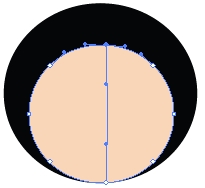 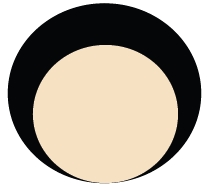 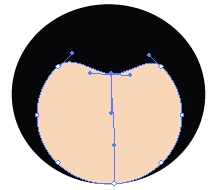 After grouping this as Ctrl+G >Choose Reflect tool> Press Alt key 
Decide a reference point > Vertical, Copy  
Or Choose pigtails and headband>Right mouse >
Transform>Reflect> Copy >
Move object position properly
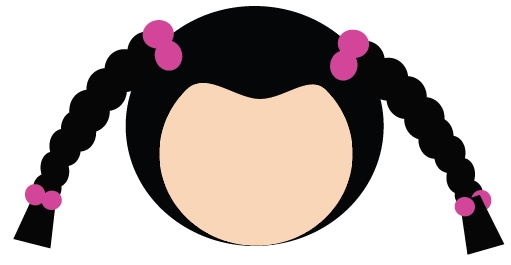 Creating a character by illustrator
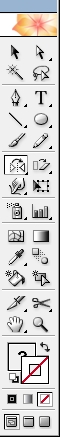 3.  Fill Color: White, Draw an oval shape’s eye by Ellipse tool > 
    Fill Color: Black, Draw an oval shape’s pupil by Ellipse tool 
    Draw eyebrow  by pen tool> After grouping this eye and pupil 
    and eyebrow as Ctrl+G >Choose Reflect tool> Press Alt key 
    Refer the previous page for making lips
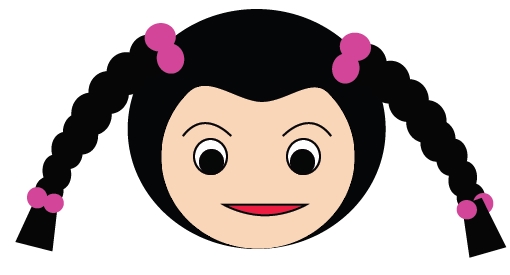 Select the color you want and make one body by Rectangle tool, Stroke color: Black, weight appropriately
4. For sending body to back from face.> Choose body>Right mouse >
    Arrange> Send to back face
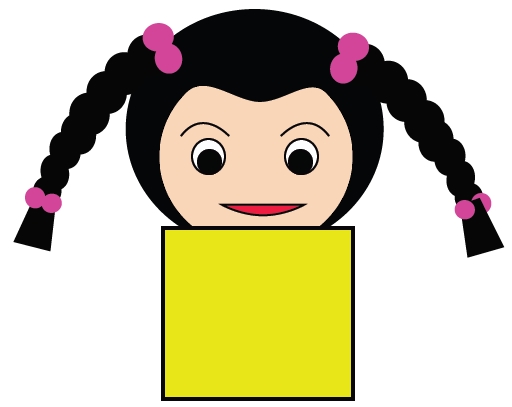 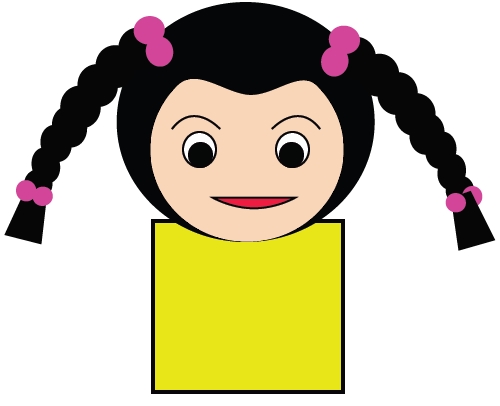 Creating a character by illustrator
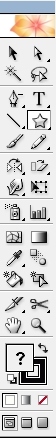 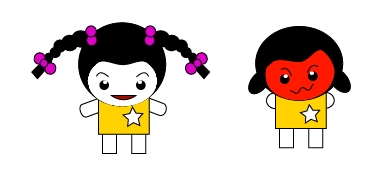 5.Draw arms by Rounded Rectangle tool, Draw legs by Rectangle too
   Choose both arm and leg>Choose Reflect tool> Press Alt key 
   Decide a reference point > Vertical, Copy  
   For sending arms and legs to back from body>Choose arms and legs>
   Right mouse>Arrange> Send to back,
   Choose  star tool>  Draw one star in body
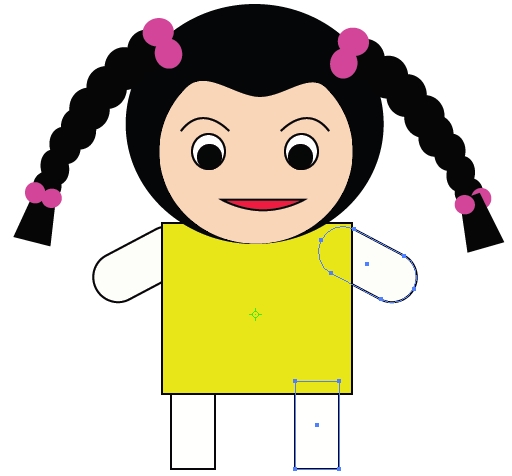 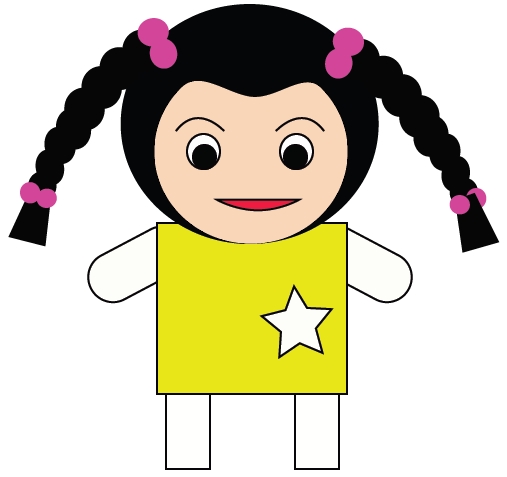